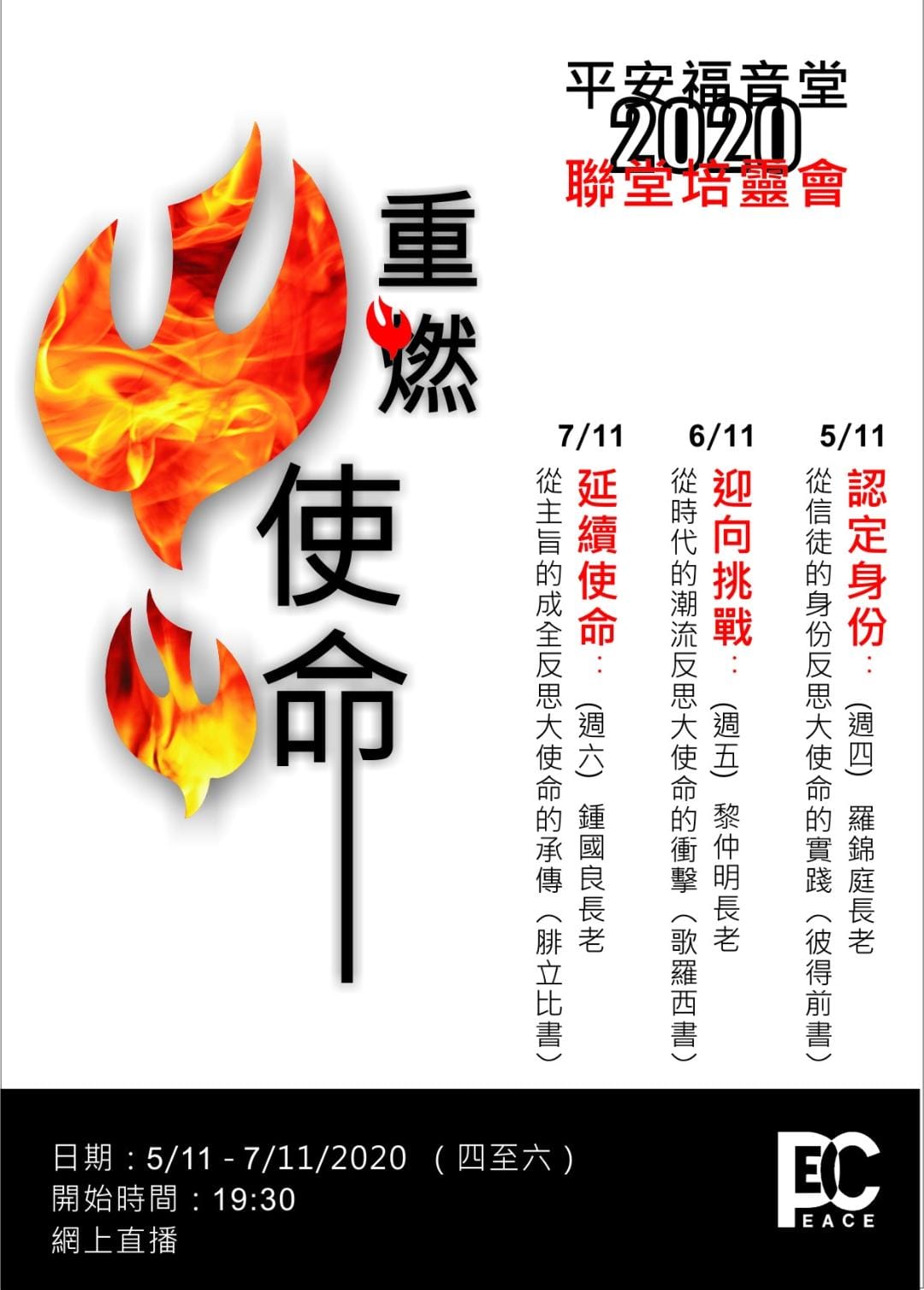 7/11(六)
延續使命  

鍾國良長老
[Speaker Notes: 5/11認定身份：從信徒的身份反思　　大使命的實踐 (彼前)  6/11迎向挑戰：從時代潮流反思對　　大使命的衝擊 (西)7/11延續使命：反思今日大使命的　　承傳與成全 (腓)講員：鍾國良弟兄、黎仲明弟兄、　　　羅錦庭弟兄 

5/11 啟平6/11 長平7/11 沙平]
腓立比書3章18-19節

3:18 因為有許多人行事、是基督十字架的仇敵，我屢次告訴你們，現在又流淚的告訴你們。
3:19 他們的結局就是沉淪，他們的　神就是自己的肚腹，他們以自己的羞辱為榮耀，專以地上的事為念。
歌羅西書3章2節
你們要思念上面的事，不要思念地上的事。                   聊天室
。
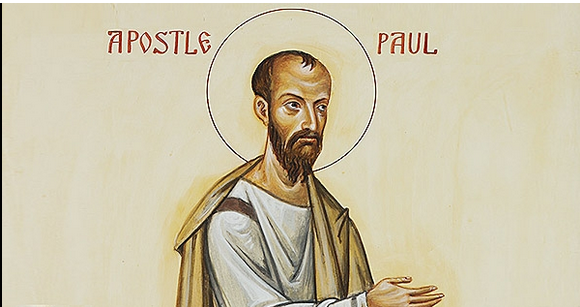 聊天室天上的事
腓立比教會
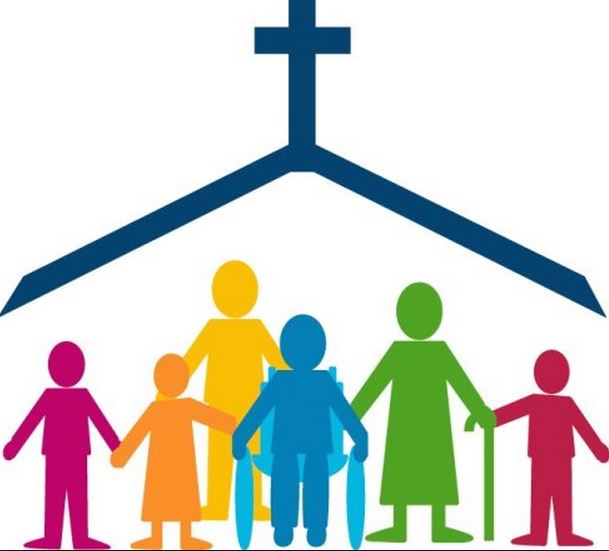 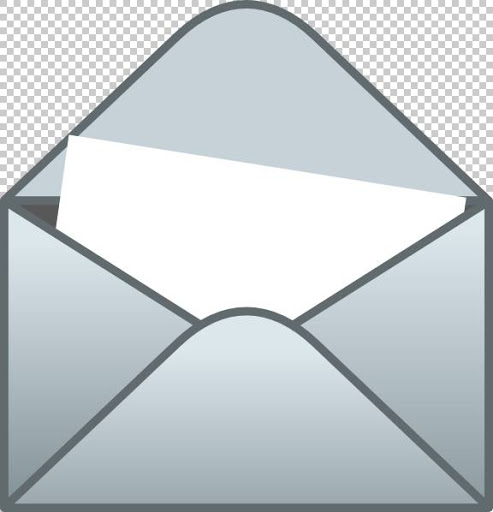 腓立比書1章3-6節
1:3 我每逢想念你們就感謝我的　神。
1:4 （每逢為你們眾人祈求的時候常是歡歡喜喜的祈求）
1:5 因為從頭一天直到如今，你們是同心合意的興旺福音。
1:6 我深信那在你們心裡動了善工的必成全這工，直到耶穌基督的日子。
末世時間表                                                                   

                                                                                                                   主再來及教會被提                                                                                                                                                                         


_____________________________________________________________________
                  主           釘             復       升
                  降           十             活       天                                                                                    
                  生           架    埋
                                          葬                           37年     47    50    52                               67
                                                                           保        至   至    至                                年
                                                                           羅       49    52    57                                殉
                                                                           信        年   年    年              建立          道
                                                                           主        第   第    第              哥林多教會
                                                                                       一   二    三
                                                                                       次   次    次   58-62年
                                                                                       佈   佈   佈
                                                                                       道   道   道                           支
                                                                                       旅   旅   旅  寫腓立比書    持
                                                                                       程   程   程  (8至12年)        保
                                                                                                                                      羅
                                                                                        建立腓立比教會
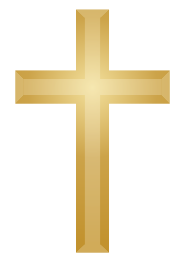 腓立比教會傳福音的模式

同一使命：關注到本地和海外的福音事工

建立團隊：弟兄姊妹同心合意，集合本地佈道的資源去支持海外的宣教工作。

3.延續宣教：一邊作福音工作，一邊仰望主再來。
腓立比書1章3-6節
1:3 我每逢想念你們就感謝我的　神。
1:4 （每逢為你們眾人祈求的時候常是歡歡喜喜的祈求）
1:5 因為從頭一天直到如今，你們是同心合意的興旺福音。
1:6 我深信那在你們心裡動了善工的必成全這工，直到耶穌基督的日子。
1.值得感謝：
你們對準福音使命---興旺福音。

2.值得歡喜：
你們建立團隊回應福音使命---同心合意興旺福音。

3.值得祈求：
你們延續建立團隊回應福音使命---同心合意興旺福音直到耶穌基督再來。
今天晚上讓我們為平安福音堂向主祈求，因為
       1. 不單持守「福音使命」

       2. 不單持守「福音使命」
           建立團隊

       3. 更加世世代代持守「福音
           使命」，延續下去，直到
           耶穌基督榮耀的再來。
福音是甚麼?
林前15:3-4 我當日所領受又傳給你們的：
就是基督照聖經所說為我們的罪死了，
(2)而且埋葬了，
(3)又照聖經所說第三天復活了。
來2:14-15 
兒女既同有血肉之體、
他也照樣親自成了血肉之體，特要藉著死，敗壞那掌死權的就是魔鬼，並要釋放那些一生因怕死而為奴僕的人。
同心合意興旺福音即甚麼?
1.彼得事工(同文化的福音工作)
2.保羅事工(跨文化的福音工作)

腓立比教會從頭一天就作本地福音工作和支持保羅的宣教工作。
末世時間表                                                                   主再來及

                                                                                                                                                                                                         教會被提


____________________________________________________________________________________________________
                  主           釘             復                       升
                  降           十             活                       天                                 (2)                                                     (3)
                  生           架    埋
                                          葬                                  頒佈大使命：同文化福音工作                           福音傳遍天下
                                                                                                         跨地域跨文化福音工作

 (1)  求主打發工人收莊稼(太9:35-38) 
                                                                                            耶穌基督的福音策略
(1)+(2)=(3)
教會
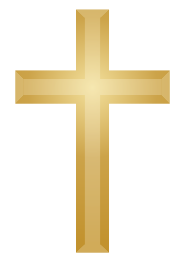 1517年宗教改革
回到聖經去
因信稱義
信徒皆祭司

根據聖經        動員所有主內弟兄姊妹         傳純正的福音
異端異教的共同點         離開聖經

異教如伊斯蘭教離開聖經，另立可蘭經。

異端如摩門教離開聖經，另立摩門經。

靈恩運動離開聖經，靈恩運動第三波發言人Jack Deer 說聖經以外另有啟示。

新神學派離開聖經，在解經法上曲解聖經。

福音派離開聖經，揀聖經宣講。
將福音傳遍天下，也是將聖經真理傳遍天下。

傳福音

佈道

3.宣教

4.差傳
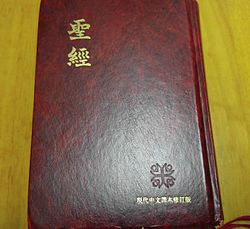 聖經中的大使命是那條串連的繩子

1. 地理
使徒行傳1章8節：「但聖靈降臨在你們身上、你們就必得著能力．並要在耶路撒冷、猶太全地、和撒瑪利亞、直到地極、作我的見證。」

2. 僕人
羅10:13 	因為『凡求告主名的就必得救。』
羅10:14 	然而人未曾信他怎能求他呢，未曾聽見他怎能信他呢，沒有傳道的怎能聽見呢?
羅10:15 	若沒有奉差遣怎能傳道呢，如經上所記：『報福音傳喜信的人，他們的腳蹤何等佳美。』

耶和華神差遣(2) 奉差遣(3) 傳道(4) 聽(5) 信(6) 求告主名(7)得救


                                    主降生   釘十架         主升天                       主再來
伊亞夏
甸當娃                                                         主復活
園_______________________________________________________________
                       以色列                  耶穌基督                            教會           教會被提
                                                                 主埋葬
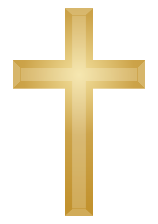 1.大使命的繩與珍珠
2.大使命導向
   2.1 神學教育
   2.2 教會牧養
   2.3 使命人生
腓立比教會傳福音的模式

同一使命：關注到本地和海外的福音事工

建立團隊：弟兄姊妹同心合意，集合本地佈道的資源去支持海外的宣教工作。

3.延續宣教：一邊作福音工作，一邊仰望主再來。
1.今日平安福音堂對準福音使命---
興旺福音      值得感謝

2.今日平安福音堂建立團隊---
同心合意興旺福音     值得歡喜

3. 今日平安福音堂對準福音使命和建立團隊，並延續福音使命---
同心合意興旺福音直到耶穌基督的日子       值得祈求